The new PowerPoint Slide library is here!
Modern design, many targeted layouts, easy to use. The new template offers many options for creating presentations with a uniform and modern look.
The following slides offer an ideal basis for beautifully designed presentations. Simply copy complete slides or individual elements from this file.
06/02/25
Name - Title of Presentation
1
Slide library
Designed slides and elements for easy creation of presentations.
06/02/25
Name - Title of Presentation
2
Design Elements
Highlight Boxes
Lines
Text box
Standard text box with bullet point
Highlight Box
Highlight Box
Standard text box with bullet point
Standard Box
Standard Box
Highlight Box
Highlight Box
© Image source top
Highlight Box
1
1
© Image source bottom
Source: I am a dummy text. And I've always been a dummy text
3
06/02/25
Name - Title of Presentation
Title of the Presentation
Name, Date
06/02/25
Name - Title of Presentation
4
Title of the Presentation
Name, Date
06/02/25
Name - Title of Presentation
5
Title of the Presentation
Name, Date
06/02/25
Name - Title of Presentation
6
Title of the Presentation
Name, Date
Name - Title of Presentation
7
06/02/25
Slide Title
I am a dummy copy. And I’ve been a dummy copy since my birth. 
It took me a long time to realize what it means to be a dummy copy: you make no sense. You stand out now and then by being completely out of context.
But does that make me a bad copy? 
I know that I’ll never stand a chance of appearing in the Economist
But does that make me any less important? I’m a dummy! But I enjoy being a copy.
8
06/02/25
Name - Title of Presentation
Slide Title
I am a dummy copy. And I’ve been a dummy copy since my birth. 
It took me a long time to realize what it means to be a dummy copy: you make no sense. You stand out now and then by being completely out of context.
But does that make me a bad copy? 
I know that I’ll never stand a chance of appearing in the Economist
But does that make me any less important? I’m a dummy! But I enjoy being a copy.
I am a dummy copy. And I’ve been a dummy copy since my birth. 
It took me a long time to realize what it means to be a dummy copy: you make no sense. You stand out now and then by being completely out of context.
But does that make me a bad copy? 
I know that I’ll never stand a chance of appearing in the Economist
But does that make me any less important? I’m a dummy! But I enjoy being a copy. 
But does that make me any less important? I’m a dummy! But I enjoy being a copy 
But does that make me any less important? I’m a dummy! But I enjoy being a copy
9
06/02/25
Name - Title of Presentation
Slide Title
I am a dummy copy. And I’ve been a dummy copy since my birth. 
It took me a long time to realize what it means to be a dummy copy: you make no sense. You stand out now and then by being completely out of context.
But does that make me a bad copy? 
I know that I’ll never stand a chance of appearing in the Economist
But does that make me any less important? I’m a dummy! But I enjoy being a copy.
10
06/02/25
Name - Title of Presentation
Slide Title
I am a dummy copy. And I’ve been a dummy copy since my birth. 
It took me a long time to realize what it means to be a dummy copy: you make no sense. You stand out now and then by being completely out of context.
But does that make me a bad copy? 
I know that I’ll never stand a chance of appearing in the Economist
But does that make me any less important? I’m a dummy! But I enjoy being a copy.
11
06/02/25
Name - Title of Presentation
Slide Title
It took me a long time to realize what it means to be a dummy copy: you make no sense. You stand out now and then by being completely out of context.

But does that make me a bad copy? 
I know that I’ll never stand a chance of appearing in the Economist
12
06/02/25
Name - Title of Presentation
Slide Title
It took me a long time to realize what it means to be a dummy copy: you make no sense.
It took me a long time to realize what it means to be a dummy copy: you make no sense.
It took me a long time to realize what it means to be a dummy copy: you make no sense.
13
06/02/25
Name - Title of Presentation
Slide Title
It took me a long time to realize what it means to be a dummy copy: you make no sense. You stand out now and then by being completely out of context.

But does that make me a bad copy? 
I know that I’ll never stand a chance of appearing in the Economist
But does that make me any less important? I’m a dummy! But I enjoy being a copy.
14
06/02/25
Name - Title of Presentation
Slide Title
It took me a long time to realize what it means to be a dummy copy: you make no sense. You stand out now and then by being
15
06/02/25
Name - Title of Presentation
Slide Title
Source: I am a dummy text. And I've always been a dummy text
16
06/02/25
Name - Title of Presentation
Slide Title
Source: I am a dummy text. And I've always been a dummy text
17
06/02/25
Name - Title of Presentation
Slide Title
Source: I am a dummy text. And I've always been a dummy text
18
06/02/25
Name - Title of Presentation
Slide Title
Source: I am a dummy text. And I've always been a dummy text
19
06/02/25
Name - Title of Presentation
Slide Title
Source: I am a dummy text. And I've always been a dummy text
20
06/02/25
Name - Title of Presentation
Slide Title
I am a dummy copy. And I’ve been a dummy copy since my birth. 
It took me a long time to realize what it means to be a dummy copy: you make no sense. You stand out now and then by being completely out of context.
But does that make me a bad copy? 
I know that I’ll never stand a chance of appearing in the Economist
But does that make me any less important? I’m a dummy! But I enjoy being a copy.
Source: I am a dummy text. And I've always been a dummy text
21
06/02/25
Name - Title of Presentation
Slide Title
I am a dummy copy. And I’ve been a dummy copy since my birth. 
It took me a long time to realize what it means to be a dummy copy: you make no sense. You stand out now and then by being completely out of context.
But does that make me a bad copy? 
I know that I’ll never stand a chance of appearing in the Economist
But does that make me any less important? I’m a dummy! But I enjoy being a copy.
Market shares65,8 %
Source: I am a dummy text. And I've always been a dummy text
22
06/02/25
Name - Title of Presentation
Tables
After filling the table, it can make sense to highlight important content.
The best way to do this is to color individual cells, columns or rows. 
Text on colored cells must always be colored white. Totals can be highlighted with a colored line and colored, bold font.
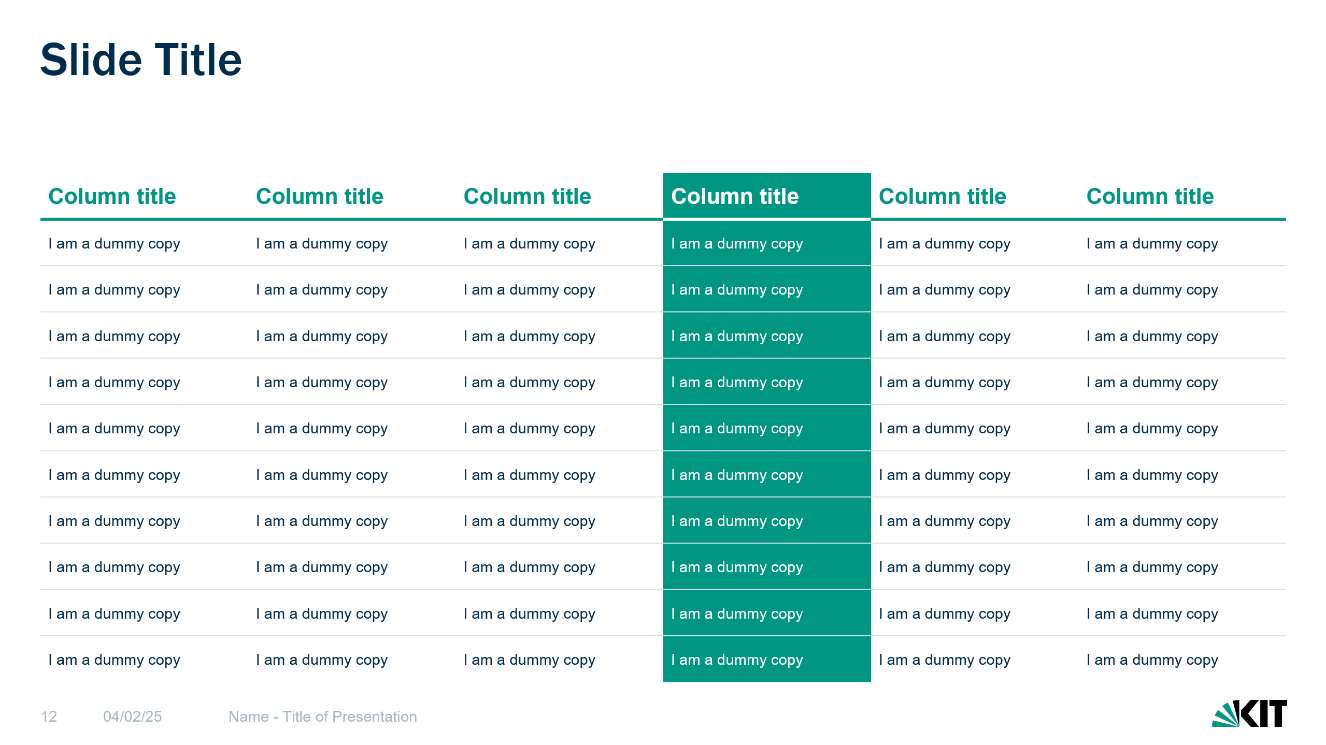 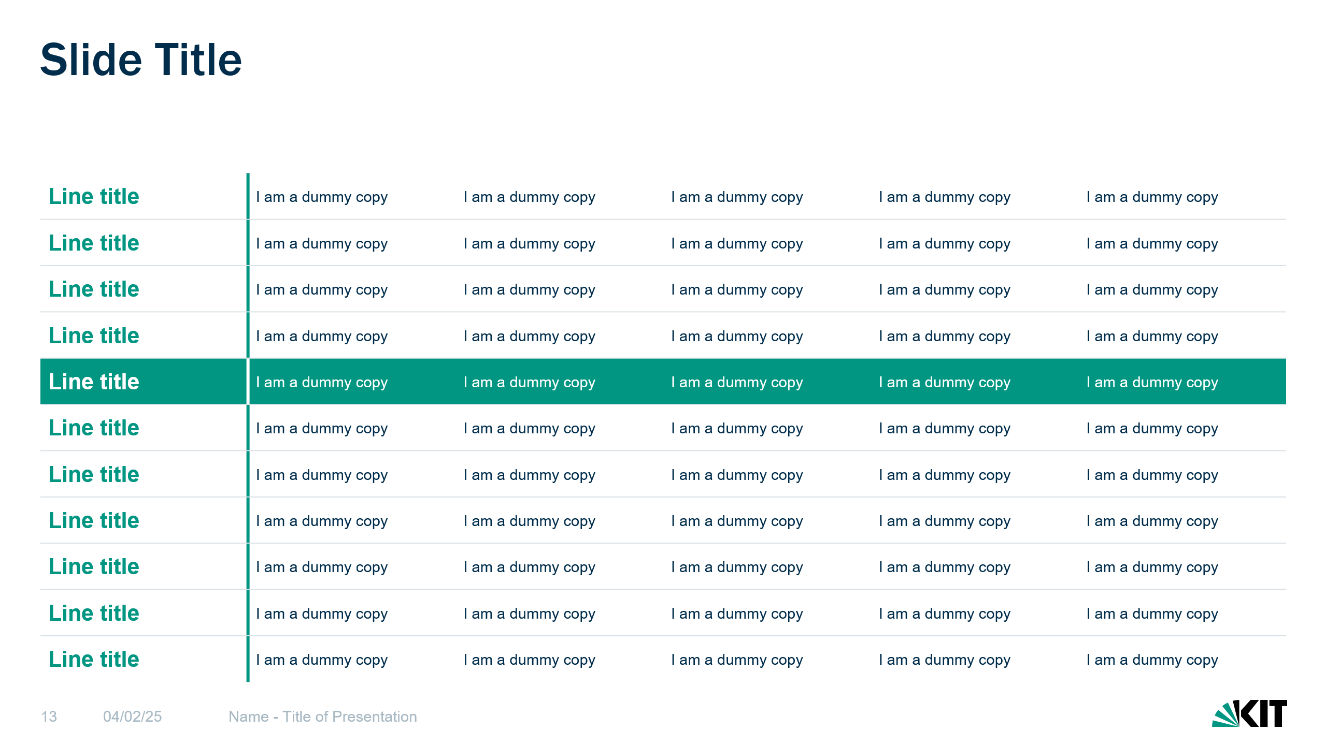 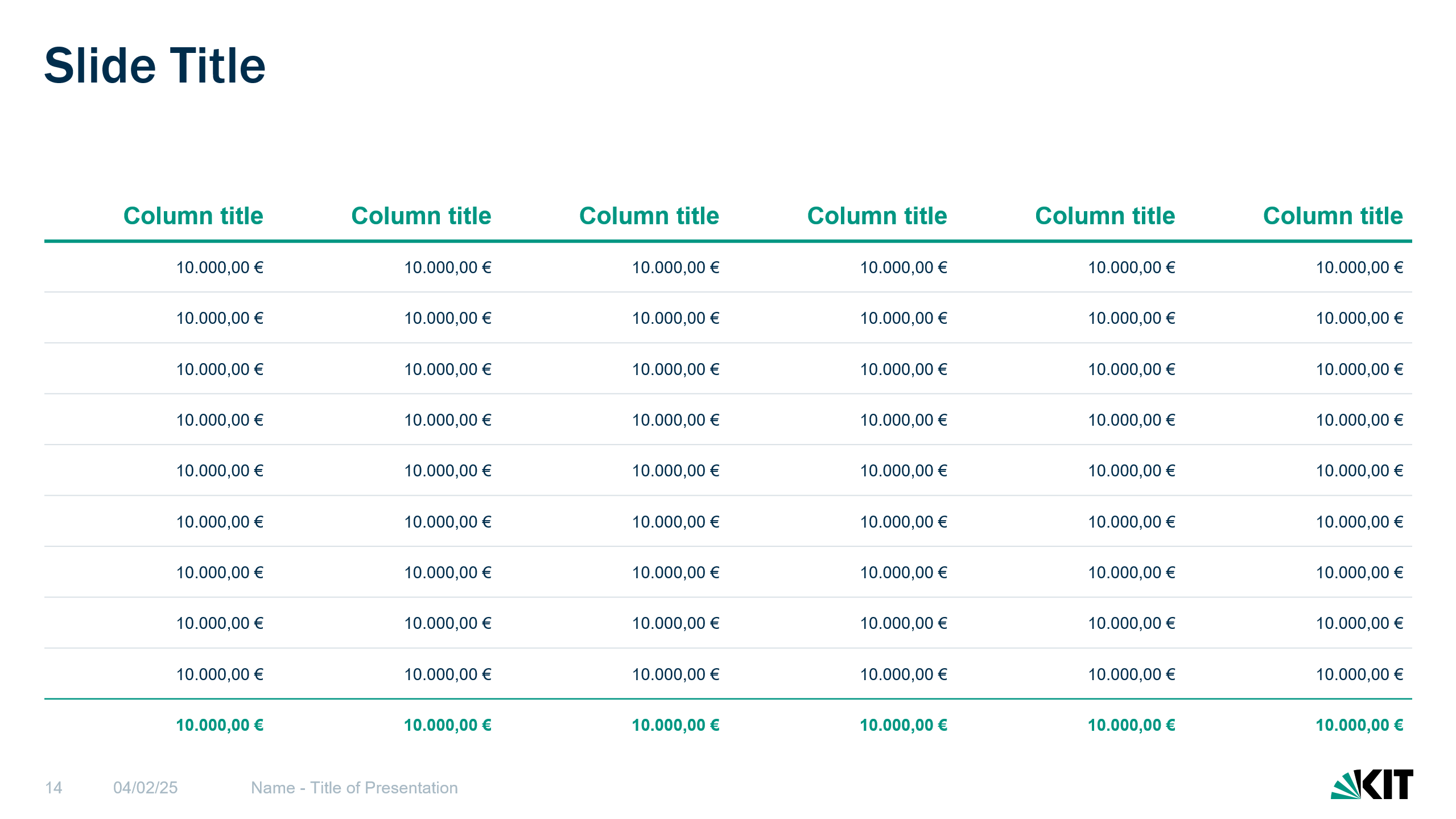 23
06/02/25
Name - Title of Presentation
Slide Title
24
06/02/25
Name - Title of Presentation
Slide Title
25
06/02/25
Name - Title of Presentation
Slide Title
26
06/02/25
Name - Title of Presentation
Slide Title
Step 1

I am a dummy copy. And I’ve been a dummy copy since my birth. 
It took me a long time to realize what it means to be a dummy copy: you make no sense. You stand out now and then by being completely out of context.
Step 2

I am a dummy copy. And I’ve been a dummy copy since my birth. 
It took me a long time to realize what it means to be a dummy copy: you make no sense. You stand out now and then by being completely out of context.
Step 3

I am a dummy copy. And I’ve been a dummy copy since my birth. 
It took me a long time to realize what it means to be a dummy copy: you make no sense. You stand out now and then by being completely out of context.
27
06/02/25
Name - Title of Presentation
Slide Title
Step 1

I am a dummy copy. 
It took me a long time to realize what it means to be a dummy copy: you make no sense. You stand out now and then by being completely out of context.
Step 2

I am a dummy copy. 
It took me a long time to realize what it means to be a dummy copy: you make no sense. You stand out now and then by being completely out of context.
Step 3

I am a dummy copy. 
It took me a long time to realize what it means to be a dummy copy: you make no sense. You stand out now and then by being completely out of context.
Step 4

I am a dummy copy. 
It took me a long time to realize what it means to be a dummy copy: you make no sense. You stand out now and then by being completely out of context.
28
06/02/25
Name - Title of Presentation
Slide Title
Step 1

I am a dummy copy. 
It took me a long time to realize what it means to be a dummy copy.
Step 2

I am a dummy copy. 
It took me a long time to realize what it means to be a dummy copy.
Step 3

I am a dummy copy. 
It took me a long time to realize what it means to be a dummy copy.
Step 4

I am a dummy copy. 
It took me a long time to realize what it means to be a dummy copy.
Step 5

I am a dummy copy. 
It took me a long time to realize what it means to be a dummy copy.
Step 6

I am a dummy copy. 
It took me a long time to realize what it means to be a dummy copy.
29
06/02/25
Name - Title of Presentation
Slide Title
Step 1

I am a dummy copy. And I’ve been a dummy copy since my birth.
Step 2

I am a dummy copy. And I’ve been a dummy copy since my birth.
Step 3

I am a dummy copy. And I’ve been a dummy copy since my birth.
Step 4

I am a dummy copy. And I’ve been a dummy copy since my birth.
Step 5

I am a dummy copy. And I’ve been a dummy copy since my birth.
Step 6

I am a dummy copy. And I’ve been a dummy copy since my birth.
Step 7

I am a dummy copy. And I’ve been a dummy copy since my birth.
Step 8

I am a dummy copy. And I’ve been a dummy copy since my birth.
30
06/02/25
Name - Title of Presentation
Slide Title
33 %

I am a dummy copy. And I’ve been a dummy copy since my birth.
33 %

I am a dummy copy. And I’ve been a dummy copy since my birth.
33 %

I am a dummy copy. And I’ve been a dummy copy since my birth.
33 %

I am a dummy copy. And I’ve been a dummy copy since my birth.
31
06/02/25
Name - Title of Presentation
Slide Title
I am a dummy copy. And I’ve been a dummy copy since my birth.
I am a dummy copy. And I’ve been a dummy copy since my birth.
dummy copy
I am a dummy copy. And I’ve been a dummy copy since my birth.
I am a dummy copy. And I’ve been a dummy copy since my birth.
I am a dummy copy. And I’ve been a dummy copy since my birth.
I am a dummy copy. And I’ve been a dummy copy since my birth.
32
06/02/25
Name - Title of Presentation
Slide Title
January 2025
February2025
March – May 2025
June – July 2025
August – October 2025
November – December 2025
I am a dummy copy. 
It took me a long time to realize what it means to be a dummy copy.
I am a dummy copy. 
It took me a long time to realize what it means to be a dummy copy.
I am a dummy copy. 
It took me a long time to realize what it means to be a dummy copy.
I am a dummy copy. 
It took me a long time to realize what it means to be a dummy copy.
I am a dummy copy. 
It took me a long time to realize what it means to be a dummy copy.
I am a dummy copy. 
It took me a long time to realize what it means to be a dummy copy.
33
06/02/25
Name - Title of Presentation
Slide Title
Legend
Legend
Legend
34
06/02/25
Name - Title of Presentation
Slide Title
Name
Position, title or function
Name
Position, title or function
Name
Position, title or function
Name
Position, title or function
Name
Position, title or function
Name
Position, title or function
Name
Position, title or function
Name
Position, title or function
Name
Position, title or function
Name
Position, title or function
Name
Position, title or function
Name
Position, title or function
Name
Position, title or function
Name
Position, title or function
Name
Position, title or function
Name
Position, title or function
Name
Position, title or function
Name
Position, title or function
Name
Position, title or function
Name
Position, title or function
Name
Position, title or function
Name
Position, title or function
Name
Position, title or function
Name
Position, title or function
35
06/02/25
Name - Title of Presentation
Slide Title
Name
Name
Name
Position, title or function
Name
Position, title or function
Name
Name
Position, title or function
Name
Position, title or function
Name
Position, title or function
Name
Position, title or function
Name
Position, title or function
Name
Position, title or function
Name
Position, title or function
Name
Position, title or function
Name
Position, title or function
Name
Position, title or function
Name
Position, title or function
Name
Position, title or function
Name
Position, title or function
Name
Position, title or function
Name
Position, title or function
Name
Position, title or function
Name
Position, title or function
Name
Position, title or function
Name
Position, title or function
Name
Position, title or function
Name
Position, title or function
Name
Position, title or function
Name
Position, title or function
Name
Position, title or function
Name
Position, title or function
Name
Position, title or function
Name
Position, title or function
Name
Position, title or function
Name
Position, title or function
36
06/02/25
Name - Title of Presentation
Slide Title
I am a dummy copy. And I’ve been a dummy copy since my birth. 
It took me a long time to realize what it means to be a dummy copy: you make no sense. You stand out now and then by being completely out of context.
Dummy copy
Dummy copy
Karlsruhe
Dummy copy
Karlsruhe
Dummy copy
Dummy copy
Dummy copy
37
06/02/25
Name - Title of Presentation
Contact
Name
Position, title or function

+49 000 1234567
info@kit.edu


Karlsruher Institut für Technologie
Kaiserstraße 1276131 KarlsruheGermany
38
06/02/25
Name - Title of Presentation
Team
Name
Position, title or function
Name
Position, title or function
Name
Position, title or function
Name
Position, title or function
39
06/02/25
Name - Title of Presentation
06/02/25
Name - Title of Presentation
40